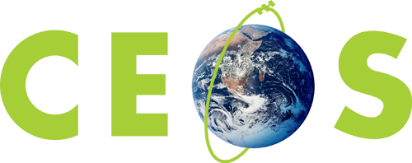 Progress on WGISS-WGCV Joint Task
Medhavy Thankappan
WGCV 45 Perth
18 July 2019
Data Formats and Interoperability in the framework of FDA
ARD Uncertainty: Work to define a set of quality/uncertainty parameters to include within ARD and determine an initial method to incorporate these along with their provenance into the data stream, including education of the data community on how to provide provenance information
Resource constraints, but work on measurement uncertainties is progressing; experimental design for characterising uncertainties related to field based measurements being tested; preliminary results can be shared by end of August 2019. Sharing information with NPL team on measurement uncertainties, discussions to continue at WGCV-45.
Work on Surface Reflectance validation is progressing; need to revisit Data Cube on demand work, with Rob. The GA team provided Jupyter Notebooks for use with Data Cube technology. These operate over Australian test sites and need to be ported for use with the CEOS test site data. Work on this is currently on hold due to competing work priorities.